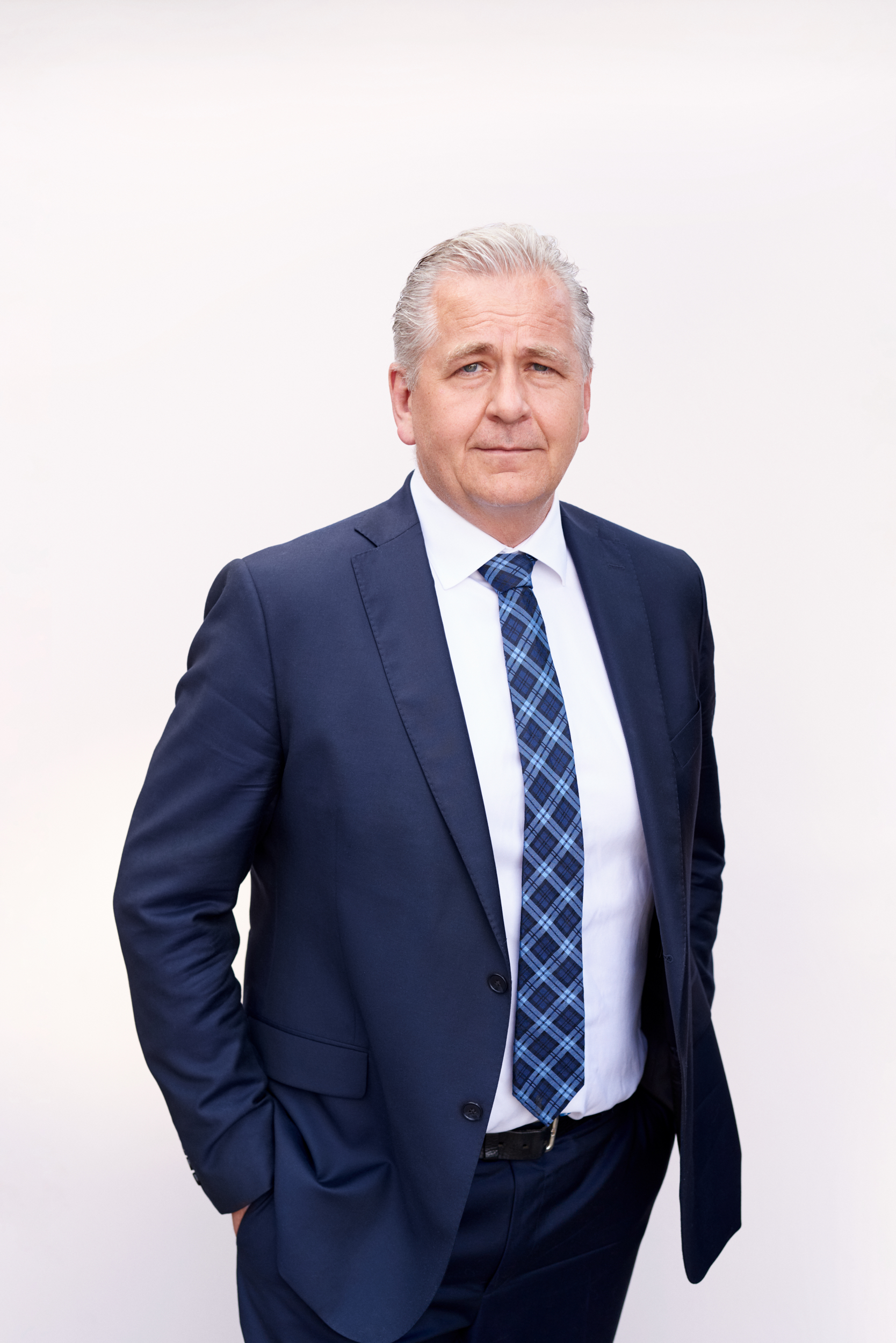 Jostein NordbøADVOKAT/PARTNER
Direkte: 	+47 64 84 60 60
Mobil: 	+47 913 06 530
jostein@oklandco.no


Jostein Nordbø har jobbet som advokat siden 1992 og vært partner i Advokatfirmaet Økland & Co DA siden 2006. Jostein har bred erfaring innenfor arbeidsrett, herunder i temaer som varsling samt inngåelse og avslutning av arbeidsavtaler. Han har også kompetanse innenfor kommunalrett og andre tilstøtende rettsområder. 
For mer informasjon om Jostein, se her: https://oklandco.no/ansatte/jostein-nordbo/
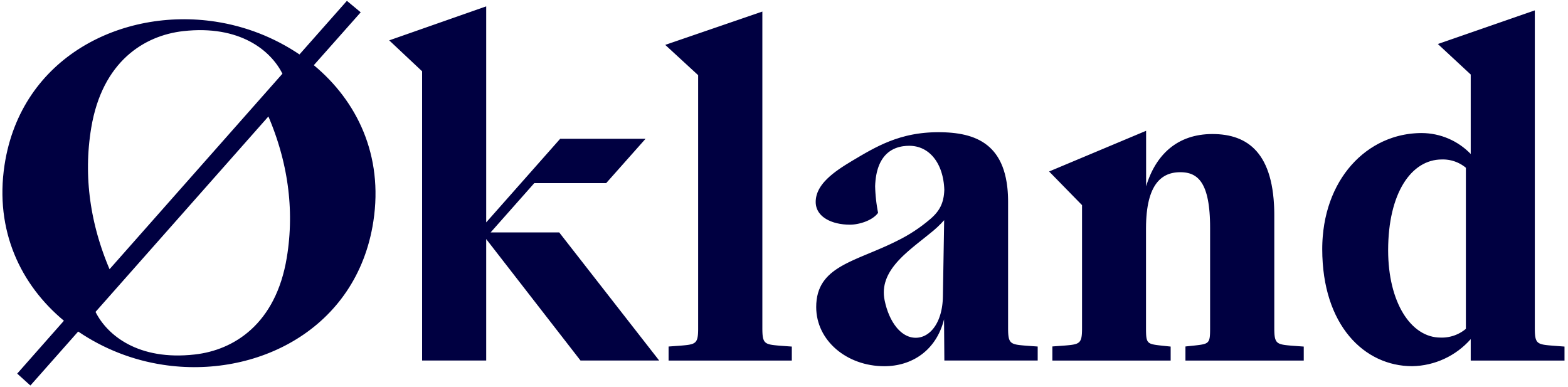